Risk Management and Insurance
TR 11:00-12:15 – BUSN202
Shane Murphy
Disaster management
Can you list all of the kinds of disaster?
Disasters
Technological Disasters
Artificial disasters
Others
Natural Disasters:
Avalanche
Coastal Flooding
Cold Wave
Drought
Earthquake
Hail
Heat Wave
Hurricane
Ice Storm
Lightning
Riverine Flooding
Strong Wind
Tornado
Tsunami
Volcanic Activity
Wildfire
Winter Weather
Disasters
In 2022, the United States experienced over $140 billion of natural disaster damages
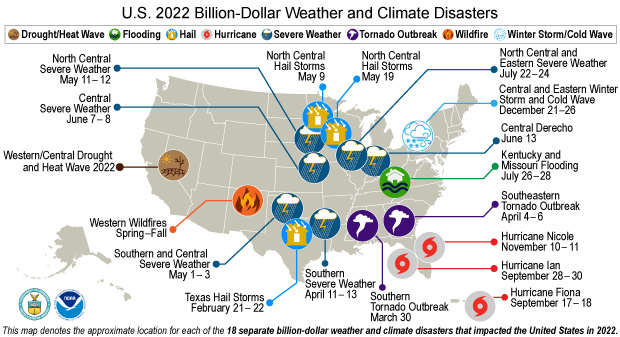 Disasters
FEMA Hazards Map
https://hazards.fema.gov/nri/map
National Risk Index rates Fairfield County as highest risk county in CT
Due largely to high expected annual loss and high social vulnerability relative to rest of state
In other words, cities are high risk places, even if less exposed to disaster
And often cities are not less exposed to disaster
Federal Disaster Assistance
FEMA focuses on disaster relief
Activated by state/tribe/territory or federal declaration of emergency
FEMA is not to duplicate other efforts, including efforts provided by private insurance
Does not fund patient care in most cases
Disaster Unemployment Assistance (DUA)
Overseen by the Department of Labor, funded by FEMA
Federal-State Unemployment Insurance is available from states
FUTA
Local United Way
FEMA
Federal Emergency Management Agency (FEMA) is a part o the Department of Homeland Security (DHS)
FEMA cannot duplicate private efforts
FEMA cannot duplicate insurance settlements or other benefits
But FEMA help includes cases where:
Settlement was delayed longer than 30 days after a claim was filed
The settlement does not fully cover all losses and needs
additional living expenses provided in policy are exhausted
suitable rental resources in community cannot be located
FEMA
Federal Emergency Management Agency (FEMA) is a part o the Department of Homeland Security (DHS)
Runs the Individuals and Households Program (IHP)
Makes expedited assistance payments to disaster victims for immediate emergency needs for food, shelter, clothing, and personal necessities.
Average payment often in the $1000-$2000 range, depending on disaster
After Katrina, repair and replacement payments were capped at $5,200 and $10,500
After Katrina, about 16% of payments ($1 billion) were determined to be improper
[Speaker Notes: https://www.gao.gov/assets/gao-06-844t.pdf]
Challenges
Resource allocation
Efficient management of tangible and intangible tasks and projects
Interoperability and communication systems
Systems' ability to exchange data and work together. Crucial for seamless communication among various devices and networks, fostering efficiency and innovation
Evacuation and sheltering
Vital in emergencies. Evacuation: moving people from danger to safety. Sheltering: providing safe spaces when evacuation is not possible. Objectives: protect lives and ensure safety
Ethical considerations
Essential in various industries. Involves evaluating impacts on stakeholders (people, society, environment) to ensure responsible decision making
How hospitals face disasters
Code grey
Determines which personnel are assigned which duties during hurricane
Ad hoc management
Doctors on duty during event take on emergency roles
Issues a prepared hospital considers
Risk assessment and planning
Planning and risk assessment are essential for efficient project leadership and decision-making processes. Identifying potential hazards, assessing their potential effects, and estimating their propensity to occur are all parts of the risk assessment process. On the other hand, planning involves creating plans of action and strategies to minimize or handle those risks that have been recognized
Emergency response and triage
Critical elements of EMS and disaster management include emergency response and assessment. The emergency response describes the quick decisions made by first responders, such as medical professionals, firefighters, and police, to provide help and support in dire circumstances. The process of grouping patients according to the urgency of their condition and the availability of resources is called triage
Staff training and education
The professional development and advancement of employees are highly dependent on education and training. Companies can develop their employees' abilities, expertise, and knowledge by offering learning and educational opportunities, resulting in improved performance, increased production, and overall organizational success
Communication and information management
Each organization must have effective communication and information management. Collaboration, decision-making, and problem-solving are more accessible when information is effectively shared between people or groups. Information management entails putting information in an effective, safe, and accessible format for the appropriate stakeholders while organizing, storing, retrieving, and disseminating it
Resource management
The process of organizing, allocating, and managing different resources within a company to ensure efficient and effective utilization of those resources. In addition to intangible resources such as staffing, time, and skills, resources can also comprise tangible assets such as money, materials, equipment, and infrastructure
Mitigation resources
Disaster mitigation measures are acts and methods implemented to limit the impact of prospective disasters and minimize the harm they can cause. A multifaceted approach that incorporates these strategies and community participation and cooperation is critical to successful disaster mitigation
How hospitals face disasters
Reevaluate care plans and triage
Expand comfort care
Evacuate
Priority setting
Special challenges for nursing and long term care facilities
Memorial Medical Center crisis struck long-term care facility, LifeCare, which leased part of the building
Emergency healthcare facilities
Volunteers
Major coordinators include United Way, AmeriCorps and Peace Corps, Religious Institutions, Red Cross, Salvation Army, World Food Kitchen
FEMA tents
coordinated with local government/governor and federal
Military organization of supplies, logistics, and, in extreme cases, evacuation lines and hospital ships
coordinated with national guard, occasionally state defense forces and federal military
Health risks during disasters
High temperatures when AC fails
Alternative cooling methods
Caregivers providing substandard care due to stress
Clear direction, staff rest, bring in staff before event
Food, water, sanitary conditions deteriorate
Coordinate with other facilities, charity groups
Gaps in leadership
Empowered structures, healthy group dynamics, transparency, fail safe communication technology, identify crisis leaders
Threats of violence and security issues
Training in crisis management, de-escalation, and conflict management
Aspects of hospital disaster preparedness
Strategies and processes
Hospitals need effective strategies and processes to assess, treat, and manage patients during emergencies
Tools
Equipping hospitals with appropriate tools is crucial to managing patient overflow and various degrees of infection
Safety of patients
Disaster preparation ensures patient safety, minimizes further harm, and improves healthcare delivery
Healthcare workers
Training, protective equipment, and access to communication networks are vital for their safety
Resource management
Comprehensive plans help hospitals manage and allocate resources, such as medical supplies and equipment, effectively
Collaboration
Working with emergency agencies and stakeholders is crucial to a coordinated response and the aggregation of resources
Video
Memorial Hospital
https://www.youtube.com/watch?v=DsK4Ct2Qj9Y
Charity Hospital
https://www.youtube.com/watch?v=n1Sktk8ogaM
Sources
Curiel, Tyler J. "Murder or mercy? Hurricane Katrina and the need for disaster training." New England journal of medicine 355, no. 20 (2006): 2067-2069.
Khirekar, Janhavi, Ankit Badge, Gulshan R. Bandre, and Shivani Shahu. "Disaster preparedness in hospitals." Cureus 15, no. 12 (2023).